Prometno – tehnička škola ŠibenikNaziv projekta: Održivi razvoj i revitalizacija otoka Šibensko – kninske županije (Otok Krapanj)Trajanje projekta: 18.09.2023. – 15.03.2024.
Cilj projekta: Osvijestiti učenike i  odgojno-obrazovnih djelatnike, o važnosti održivog razvoja i revitalizacije otoka Krapnja

Voditelj projekta: Davor Lakoš, prof. savjetnik
 
Sudionici projekta : 10 nastavnika/ca, ravnatelj, pedagoginja  te 23 učenika/ce škole različitih usmjerenja.

Ishodi: objasniti važnost revitalizacije otoka Krapnja i održivog razvoja na otoku Krapnju, provesti akciju čišćenja na otoku Krapnju
Otok Krapanj je najmanji te najniži naseljeni otok na Jadranu

Otok Krapanj je udaljen svega 300m od kopna

Površina otoka je 0,356 km²

Stanovništvo ovog otoka tradicionalno se bavilo ronilaštvom, spužvarstvom i ribarstvom

Prema popisu stanovništva iz 2021. godine otok Krapanj ima 166 stanovnika.

Na otoku Krapnju se nalazi župna crkva Crkva Sv.Križa sa samostanom i muzejom. 

Najviša nadmorska visina otoka Krapnja je 1,25 m
Otok Krapanj
Od velike važnosti za stanovnike otoka Krapnja je dobra povezanost otoka sa kopnom. Otok Krapanj je s kopnom povezan svakodnevno javnom brodskom linijom  br. 501 Krapanj - Brodarica
Tijekom projekta saznali smo da na otoku Krapnju djeluje:
Mjesni odbor Krapanj,
1 Hotel
3 muzeja
1 dućan
Nekoliko kafića, restorana i konoba tijekom turističke sezone
Muzej uljara
Škola od 1. do 4. razreda (PŠ Krapanj) kao područna škola/odjel Osnovne škole Brodarica
Također saznali smo da se na otoku Krapnju održava tadicionalna regata u ženskom veslanju  ''U susret Gospi od Anđela'‘
te 
Krapanjska regata “Latinsko idro”
Projektne aktivnosti:
Predsjednik mjesnog odbora otoka Krapanj gospodin Dalibor Garma tijekom naše posjete otoku Krapnju je informirao učenike i nastavnike o otoku Krapnju. Do informacija smo dolazili i od mještana otoka Krapnja prilikom neformalnih razgovora.
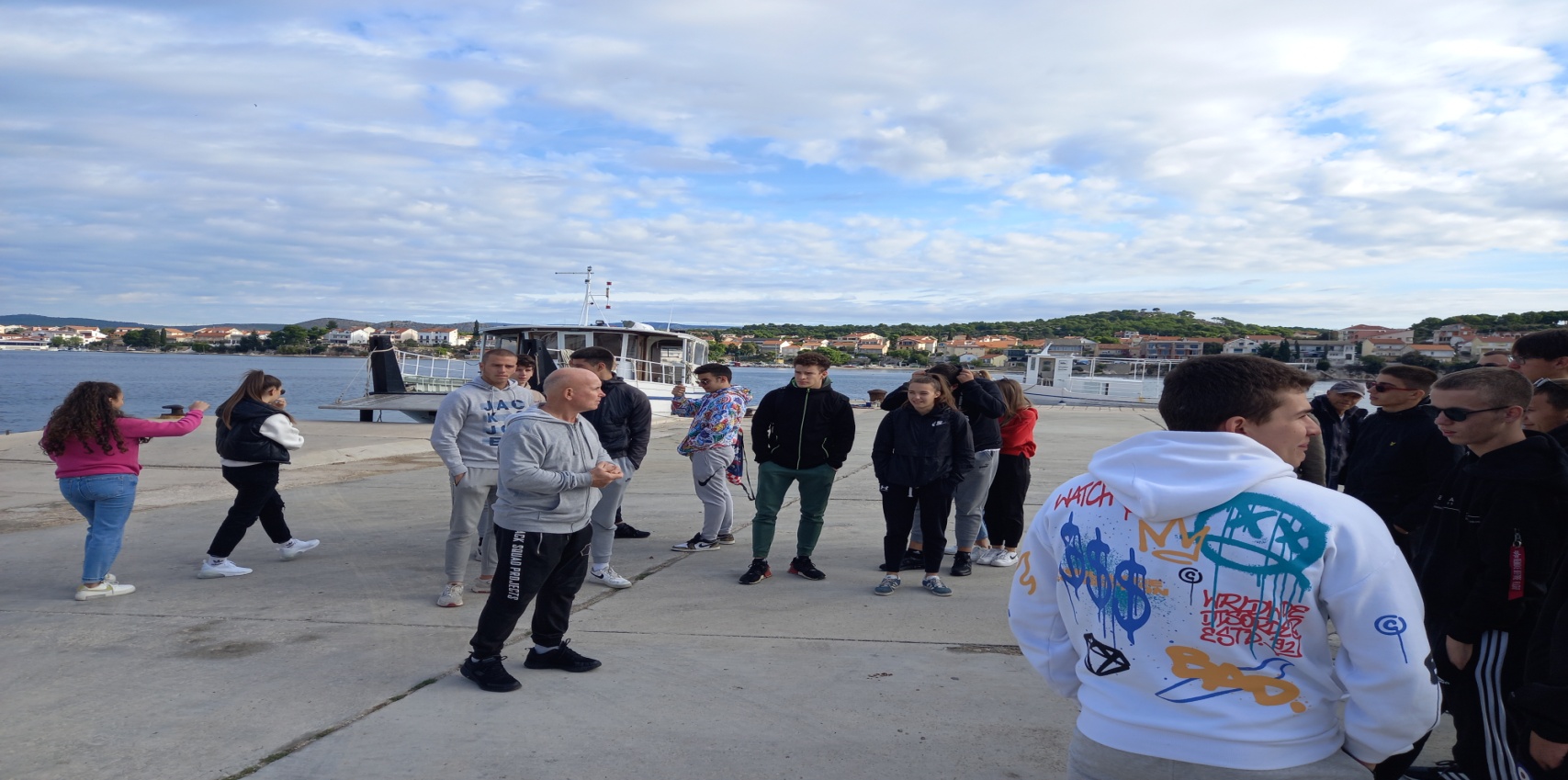 Posjet muzeju i suvenirnici Spuga 2
Posjet muzeju i suvenirnici Spuga 2
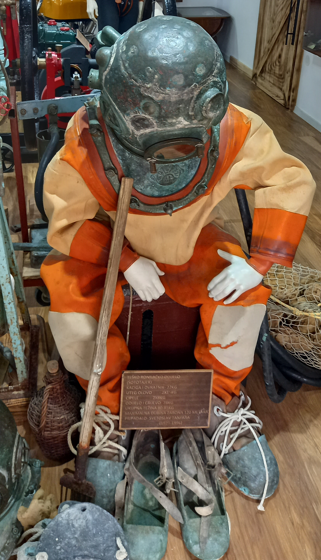 ŠOTOTAJER
Posjet muzeju hotela Spongiola
Odlazak učenika i nastavnika na otok Krapanj 18.10.2023. i sudjelovanje u akciji čišćenja plaža otoka Krapnja
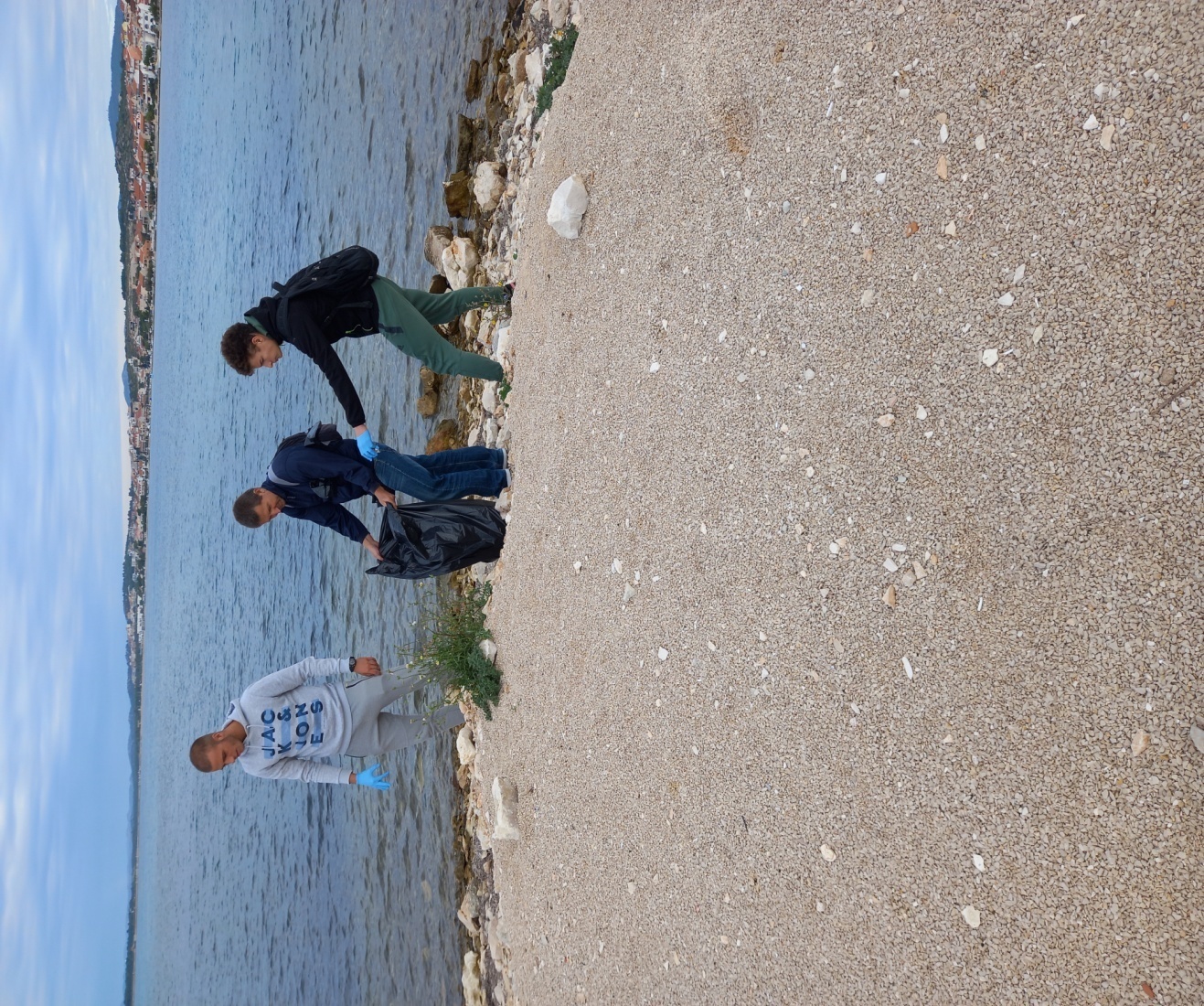 Plakat projekta
Otok KRAPANJ
Zaključak:
  Otok Krapanj je otok koji je poprilično dobro povezan s kopnom, u odnosu na neke druge otoke, a do njega se stiže za cca 5 minuta što je jako bitno za  revitalizaciju i održivi razvoj otoka Krapnja. To je otok koji je jako poznat po ronilaštvu i spužvarstvu, a o tome smo se uvjerili posebno prilikom posjete muzeju Spuga 2 i muzeju hotela Spongiola.
  Iako je blizu kopna otok Krapanj prava je oaza mira i tišine kao i ostali otoci šibenskog arhipelaga.